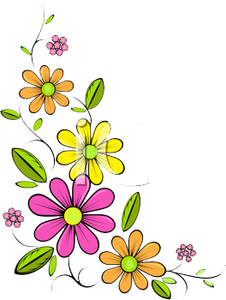 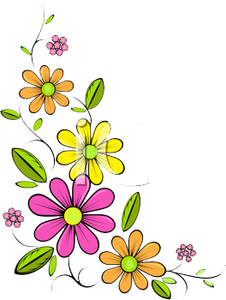 আজকের ক্লাসে সবাইকে-
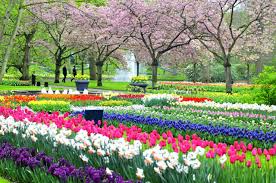 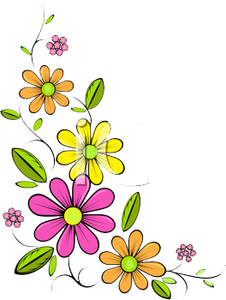 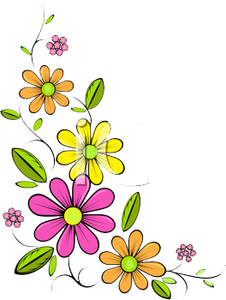 স্বাগতম
17 November 2020
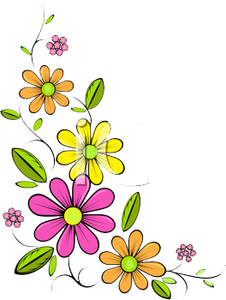 শিক্ষক পরিচিতি
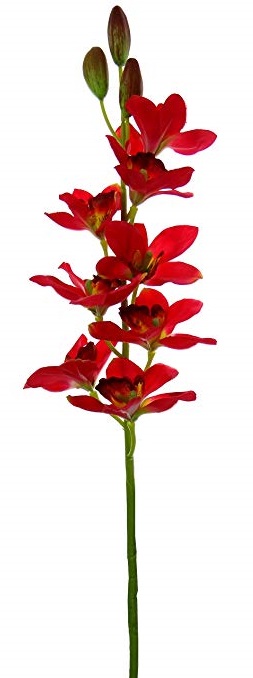 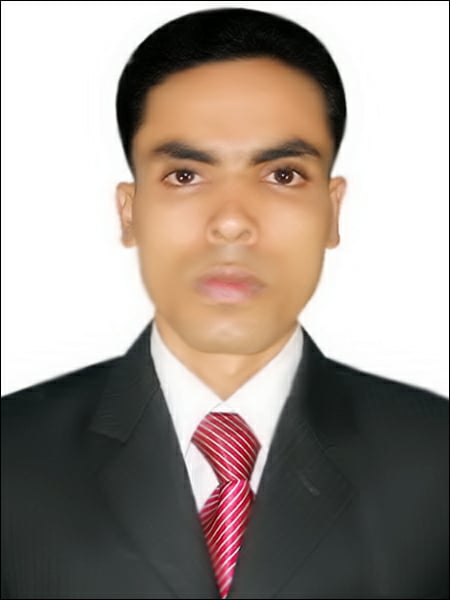 মো.খলিলুর রহমান
সহকারী শিক্ষক
বাগমারা উচ্চ বিদ্যালয়
লালমাই,কুমিল্লা।
মোবাইল-০১৭১০৩৪০২২৬
E-mail, khalil1062590@gmail.com
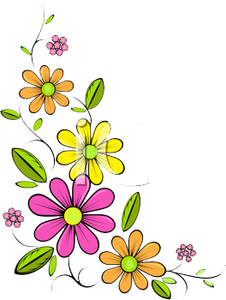 17 November 2020
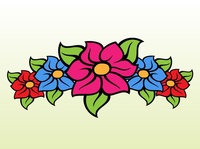 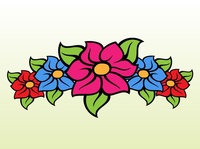 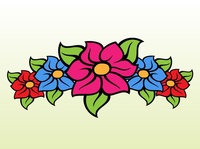 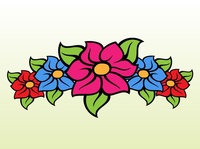 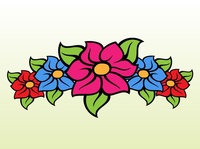 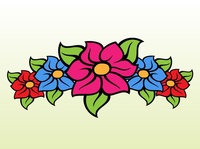 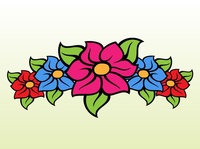 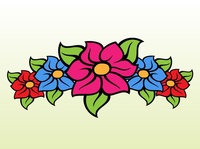 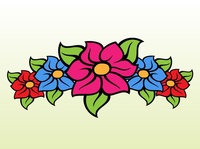 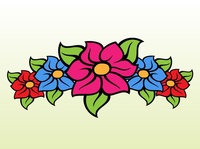 পাঠ পরিচিতি
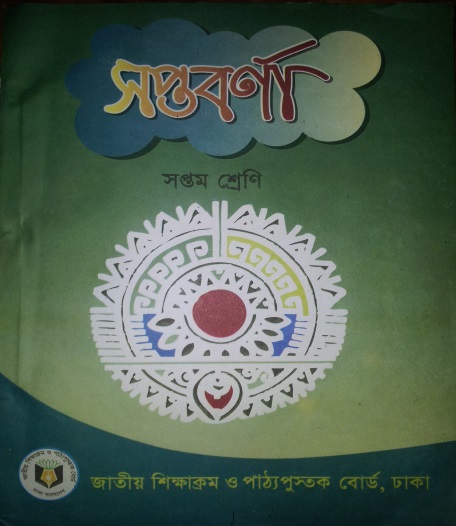 শ্রেণি	 : সপ্তম
বিষয়	 : বাংলা ১ম পত্র
কবিতা	 : কুলি- মজুর
সময়	 : ৫০ মিনিট
17 November 2020
চিত্রে তোমরা কী দেখতে পাচ্ছ?
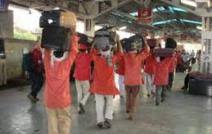 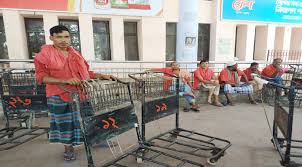 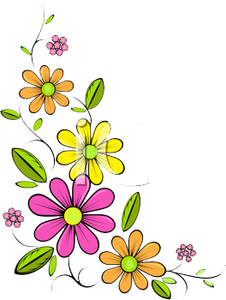 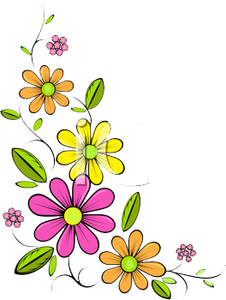 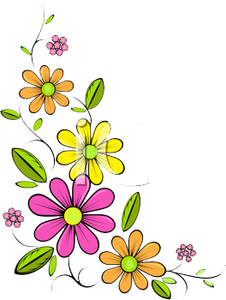 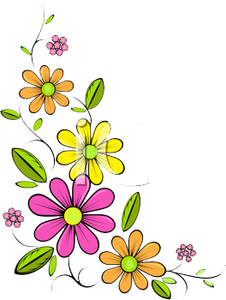 শ্রমিক বা কুলি-মজুর
17 November 2020
17 November 2020
শ্রমিক বা কুলি-মজুর কোন শ্রেণির পেশাজীবি
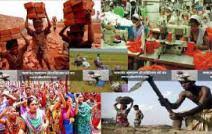 অবহেলিত শ্রেণির পেশাজীবি
17 November 2020
আজকের পাঠ-
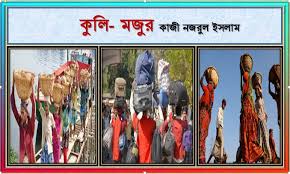 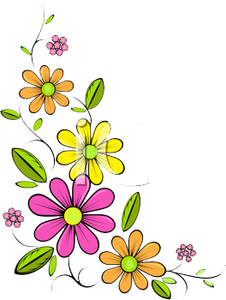 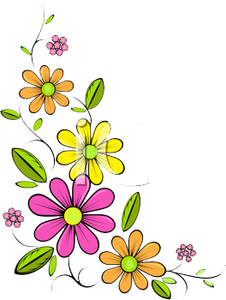 17 November 2020
শিখনফল
এই পাঠ শেষে শিক্ষার্থীরা..
17 November 2020
কাজী নজরুল ইসলাম
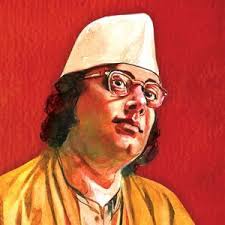 17 November 2020
কবি পরিচিতি
কাজী নজরুল ইসলাম ১৮৯৯ খ্রিষ্টাব্দের ২৪ মে ভারতের পশ্চিমবঙ্গের বর্ধমান জেলার আসানসোল মহকুমার চুরুলিয়া গ্রামে জন্ম গ্রহণ করেন।১৯৭৬ খ্রিষ্টাব্দের ২৯ শে আগস্ট তিনি ঢাকায় মৃত্যুবরণ করেন। ঢাকা বিশ্ববিদ্যালয়ের কেন্দ্রীয় মসজিদের পাশে তাঁকে সমাহিত করা হয়।
17 November 2020
কাজী নজরুল ইসলাম
17 November 2020
17 November 2020
একক 
কাজ
17 November 2020
আদর্শ পাঠ
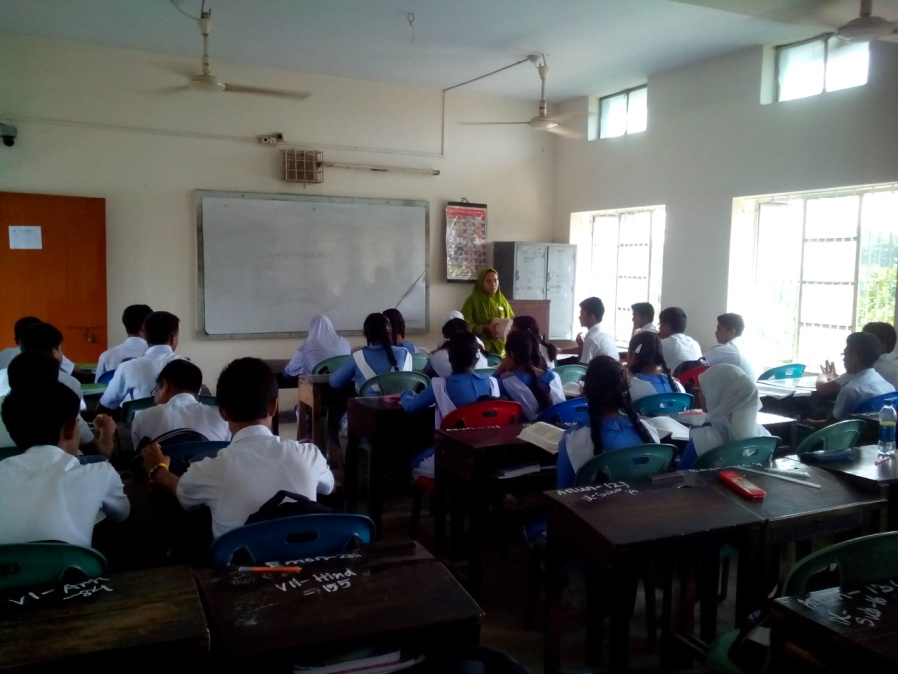 17 November 2020
সরব পাঠ
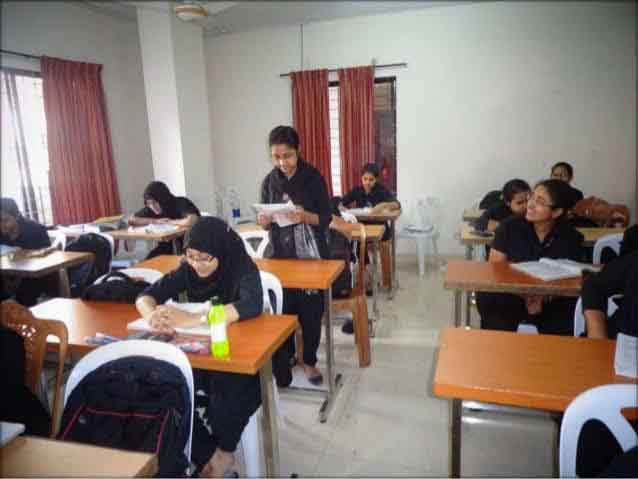 17 November 2020
এসো আজকের পাঠের নতুন শব্দার্থসমূহ শিখে নেই-
‘শকট’ মানে গাড়ি। বাষ্প-শকট বাষ্প দ্বারা চালিত গাড়ি। এখানে রেলগাড়ি।
বাষ্প-শকট
বক্ষে
বুকে
প্রাসাদ, অন্য কথায় সুউচ্চ দালান বা ইমারত
অট্টালিকা
17 November 2020
গাঁইতি
পাথর
ক্রোর
কোটি
পাই
মুদ্রার একক বিশেষ
17 November 2020
জোড়ায় 
কাজ
17 November 2020
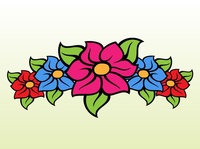 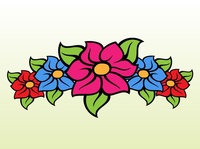 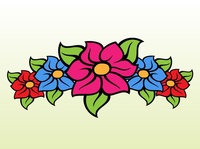 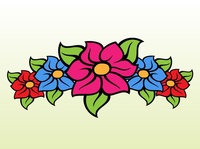 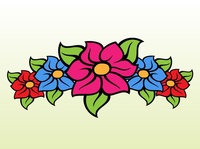 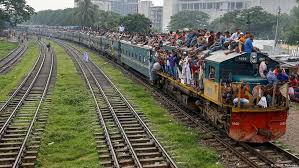 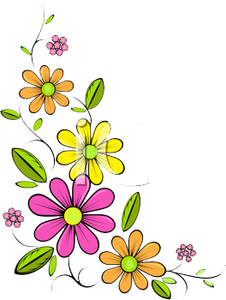 দেখিনু সে দিন রেলে,
কুলি বলে এক বাবু সা’ব তারে ঠেলে দিলে নিচে ফেলে-
                                       চোখ ফেটে এলো জল,
এমনি করে কি জগৎ জুড়িয়া মার খাবে দুর্বল?
17 November 2020
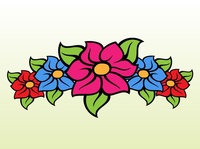 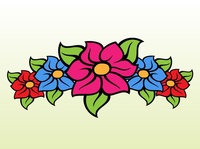 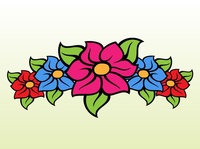 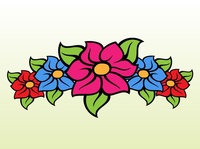 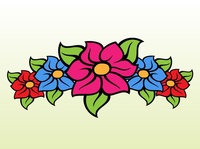 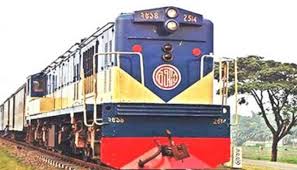 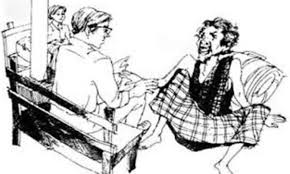 যে দধীচিদের হাড় দিয়ে ঐ বাষ্প-শকট চলে,
বাবু সাব এসে চড়িল তাহাতে, কুলিরা পড়িল তলে।
বেতন দিয়াছ?-চুপ রও যত মিথ্যাবাদীর দল!
কত পাই দিয়ে কুলিদের তুই কত ক্রোর পেলি বল?
17 November 2020
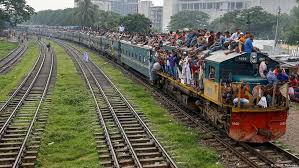 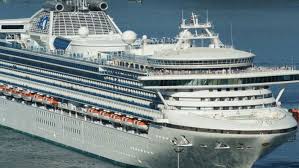 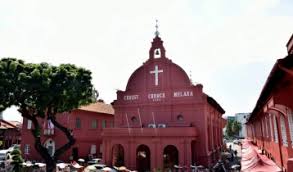 রাজপথে তব চলিছে মোটর, সাগরে জাহাজ চলে,
রেলপথে চলে বাষ্প-শকট, দেশ ছেয়ে গেল কলে,
বল তো এসব কাহাদের দান!তোমার অট্টালিকা
কার খুনে রাঙা?- ঠুলি খুলে দেখ,প্রতি ইটে আছে লিখা।
তুমি জান নাকো কিন্তু পথের প্রতি ধুলিকণা জানে,
ঐ পথ ঐ জাহাজ শকট অট্টালিকার মানে!
17 November 2020
দলে আলোচনা করে তোমার দেখা বিভিন্ন শ্রেণিপেশার একটি তলিকা প্রণয়ন কর।
দলগত 
কাজ
17 November 2020
মূল্যায়ন
‘ক্রোর’ শব্দের অর্থ কী?
 কাজী নজরুল কোথায় জন্মগ্রহণ করেন?
 ‘কুলি-মজুর’কবিতায় রেলপথে কোনটি চলে?
 ‘কুলি-মজুর’ কবিতাটি কোন কাব্যগ্রন্থের অন্তর্গত?
 গাঁইতি কীস?
17 November 2020
বাড়ির কাজ
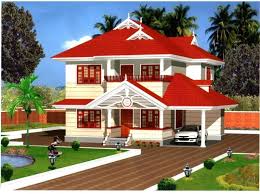 তোমার দেখা একজন শ্রমজীবি মানুষের জীবন-যাপনের উপর একটি অনুচ্ছেদ লেখে আনবে।
17 November 2020
সবাইকে ধন্যবাদ
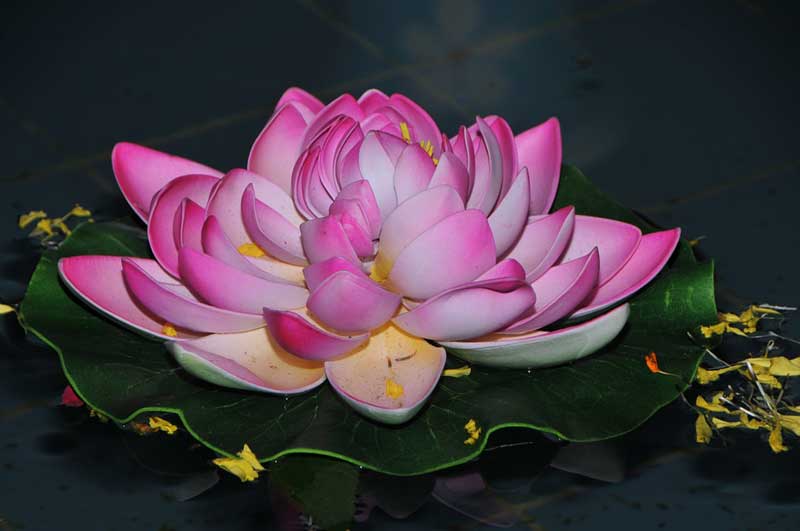 17 November 2020